Международный конкурс «Страница семейной славы» - 2017
Следопытская деятельность татарского писателя Шагинура Мустафина
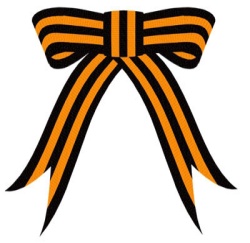 Выполнила:
Ученица 10 К(кадетского) класса
Столбищенской средней 
общеобразовательной школы
Лаишевского района РТ 
 Габитова Диляра

Руководитель:
Учительница татарского языка и литературы 
М.Г.Садыкова
МБОУ Столбищенской средней общеобразовательной школы
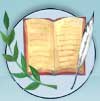 Я учусь в 10К (кадетском) классе Столбищенской средней общеобразовательной школы Лаишевского района Республики Татарстан. Наша школа носит имя нашего земляка, Героя Советского Союза А.П. Малышева. Во время каникул мы с классом ездили в город-герой Москву. 
Были в Центральном музее Великой Отечественной войны, который находится на Поклонной горе. Все комнаты и залы мемориального комплекса пропитаны духом военного лихолетья. Здесь мы увидели боевую технику, оружия, обмундирования, награды, фотографии, картины и фронтовые письма... Они рассказали о суровой Великой Отечественной войне. Самое трогательное впечатление произвели Залы Славы и Памяти и скорби.
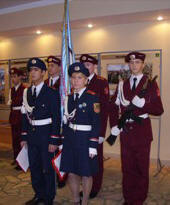 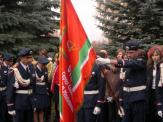 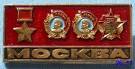 ПО ДОРОГАМ ПАМЯТИ…
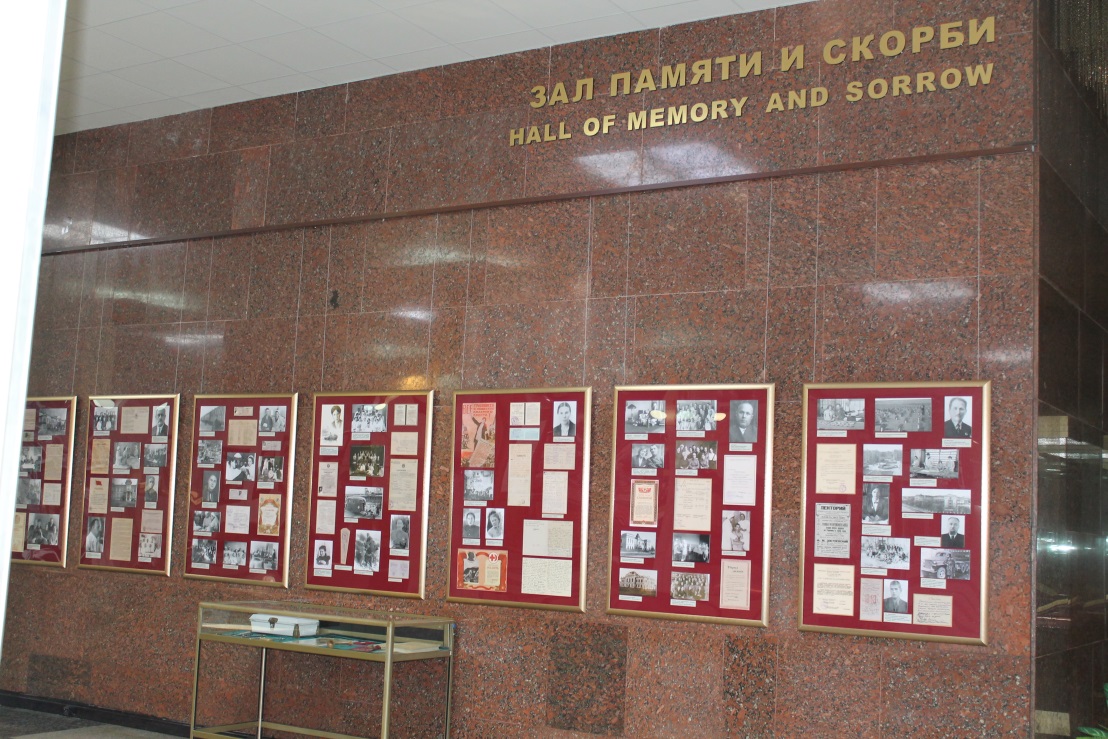 Мы были в Центральном  музее Великой Отечественной войны на Поклонной горе в г.Москве
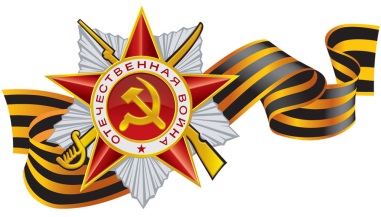 Здесь мы увидели боевую технику, оружия,  обмундирования, награды, фотографии, документы времен войны,  фронтовые письма,  художественные произведения: картины, скульптура...
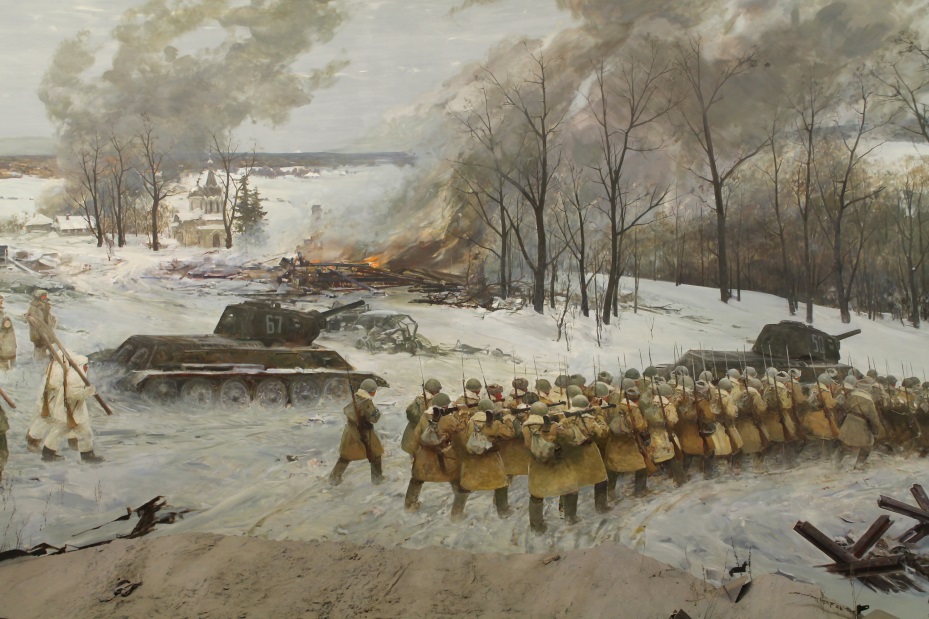 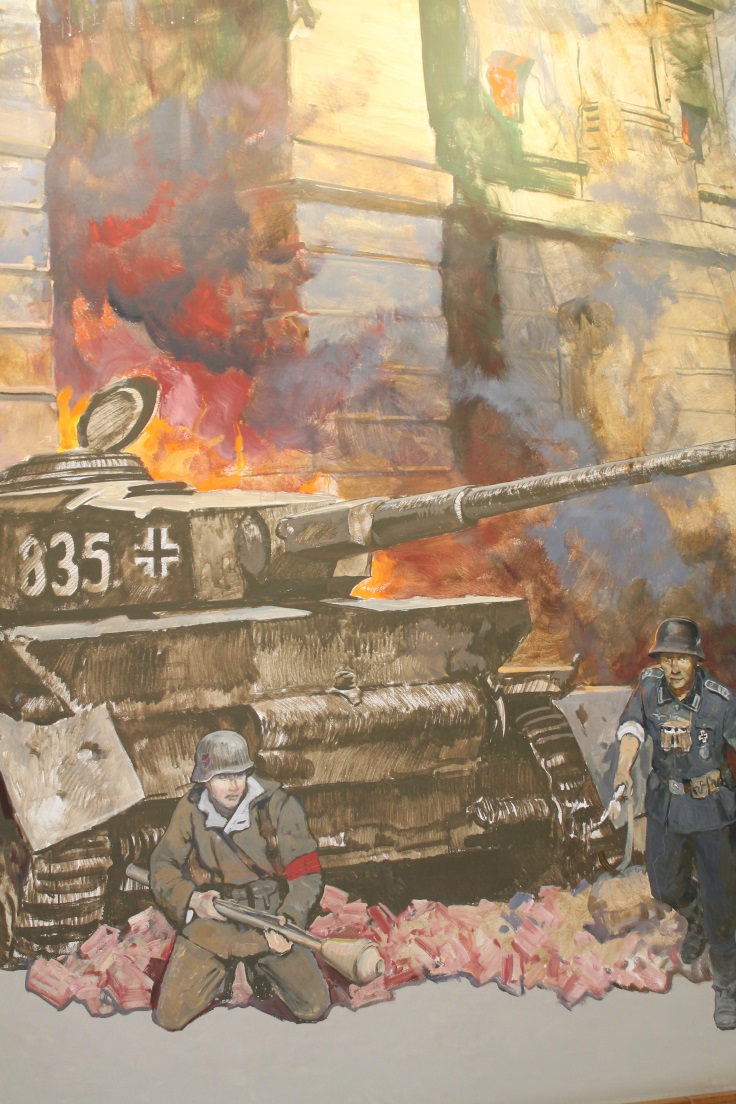 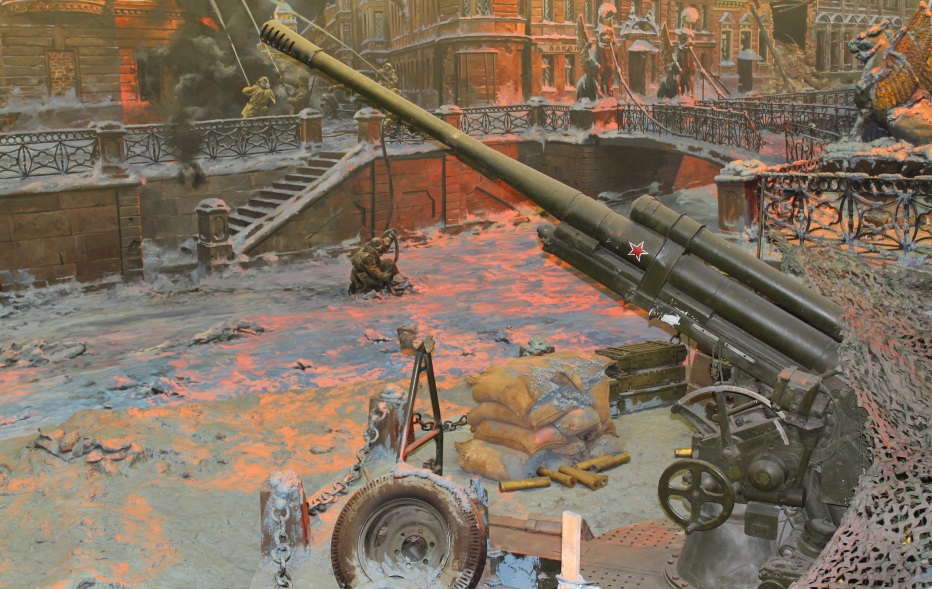 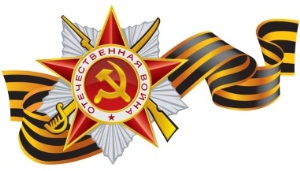 В Зале Славы музея Великой Отечественной Войны
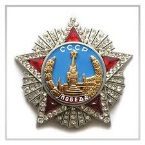 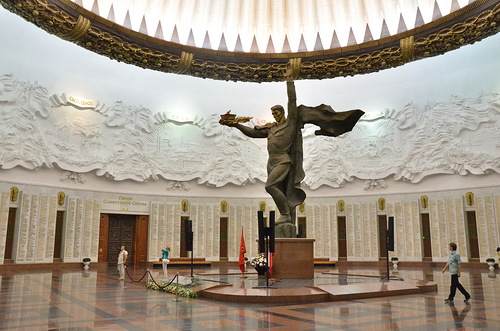 На белоснежных мраморных пилонах высечены имена более 11800 Героев 
Советского Союза, под куполом зала — барельефы 12ти городов-героев и
 героев-крепостей. Обрамляет купол лавровый венок, символизирующий
 торжество Победы, в центре купола — красочный орден «Победа».
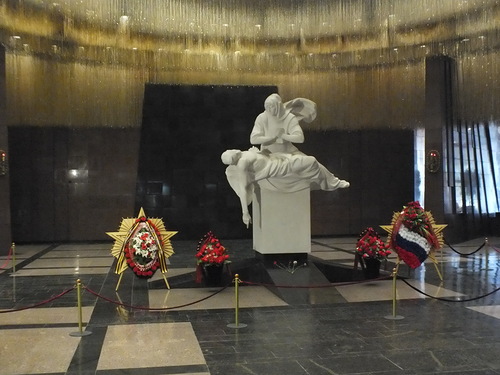 В Зале Памяти и скорби установлена скульптура, 
изображающая мать, горюющую по погибшему сыну.
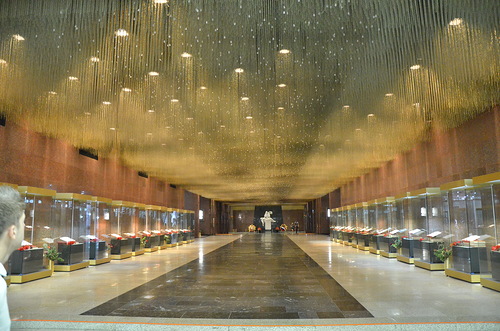 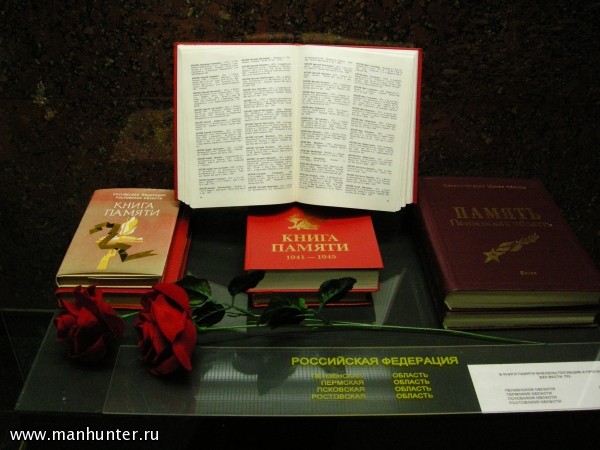 С потолка Зала Памяти свисают хрустальные “слезы”.
Они символизируют слезы матерей, вдов,
 сирот, выплаканные по погибшим...
За стеклом выставлены Книги Памяти каждой республики, каждой области.
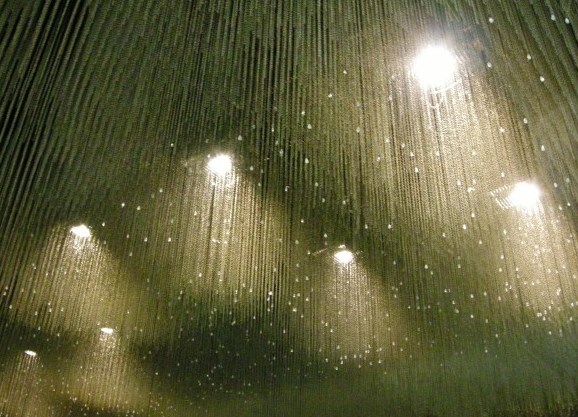 В Великой Отечественной войне погибло, либо пропало без вести более 26 млн. 600 тысяч наших соотечественников.
В “хрустальных слезах” сохранена вечная Память о погибших..
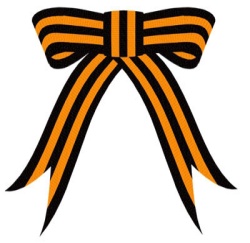 После поездки в город-герой Москву , я еще более заинтересовалась нашими земляками, героически сражавшимися во время Великой Отечественной . Посещала музеи ВОВ Республики Татарстан, родного Лаишевского края, героя-поэта М. Джалиля, изучала ряд литературы и др. 
Много интересной информацией, ценных сведений нашла по «Книге Героев». Узнала, что за совершенные подвиги в годы ВОВ, более 200 татарстанцев удостоены звания Герой Советского Союза. 

В ходе поисковой деятельности, мне выпала большая честь познакомиться редактором «Книги Героев» - следопытом-писателем, главным редактором издательства «Слово» 
Ш. Мустафином.
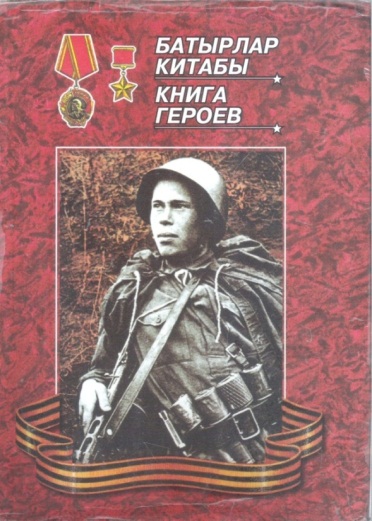 ШАГИНУР  МУСТАФИН – ПИСАТЕЛЬ-СЛЕДОПЫТ, РУКОВОДИТЕЛЬ ЭКСПЕДИЦИИ «СВЕТ ПАМЯТИ», главный редактор издательства «Слово»
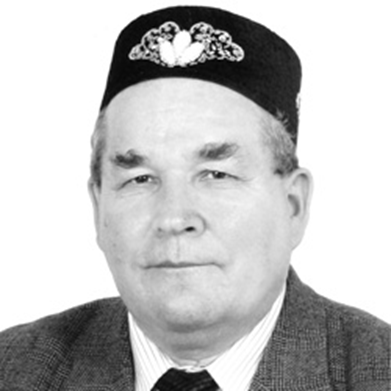 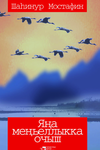 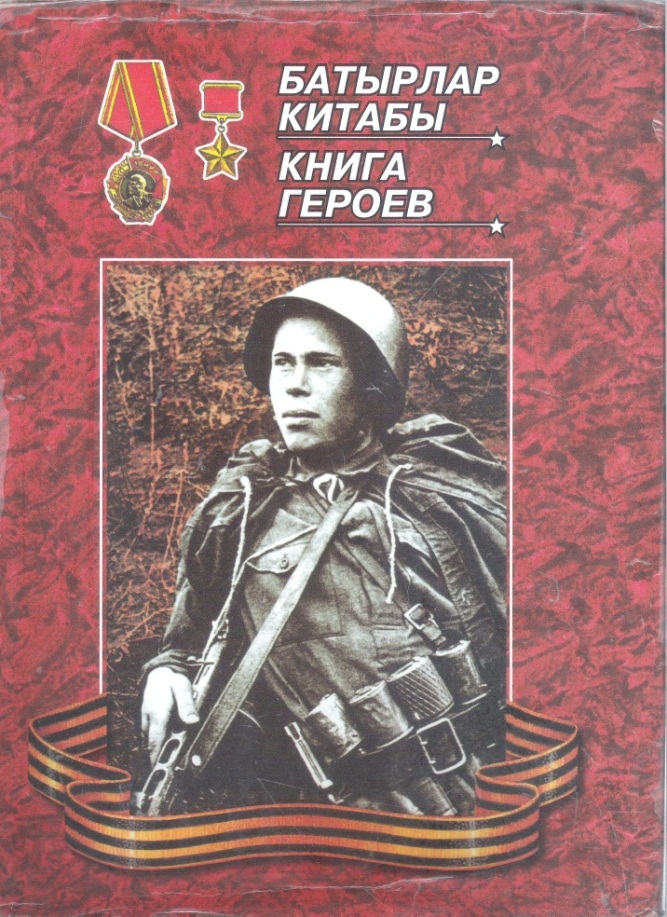 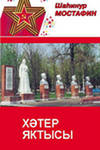 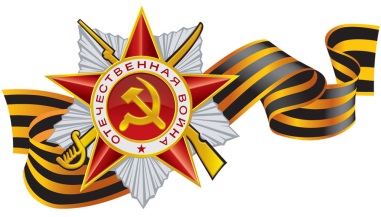 Всем смертям назло…
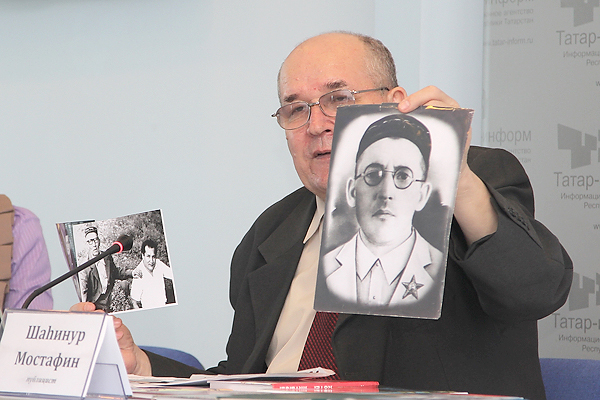 «… Отец мой – фронтовик, вернулся с контузией, полностью потеряв зрение. 
Во время ожесточенных боев, когда нужно было подавить вражеский дзот, гвардии рядовой Ахметсафа Мустафин закрыл своим телом вражескую амбразуру. После полевого госпиталя он пролежал еще полгода в госпитале города Иваново. Он еще долго не мог не только видеть, но и говорить и слышать. Поэтому не удалось ему известить вовремя родных о том, что случилось. А тем временем пришла на него родным похоронка. Выплакали все глаза, а он вернулся домой всем смертям назло. » 
(Ш. Мустафин)
Земляки-герои советского союза
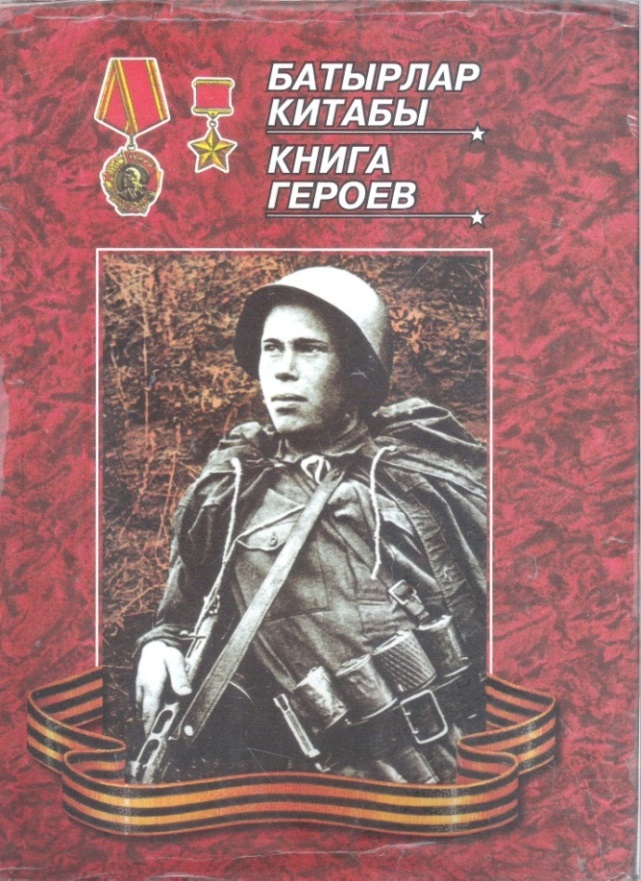 Много интересной информацией, 
ценных сведений нашла 
по «Книге Героев»
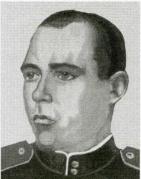 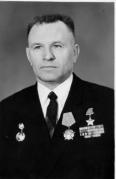 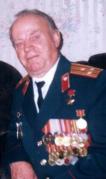 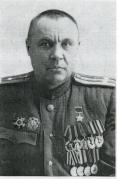 В числе героев стали наши лаишевцы – 
Иван Степанович Матвеев, Александр Терентьевич Сергеев, 
Степан Игнатьевич Козлов и Алексей Петрович Малышев
Герои из рассказов следопыта –писателя Шагинура Мустафина
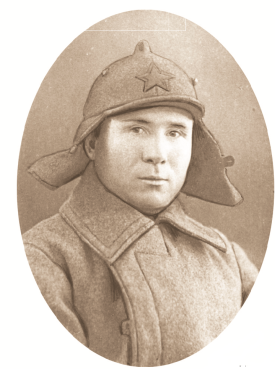 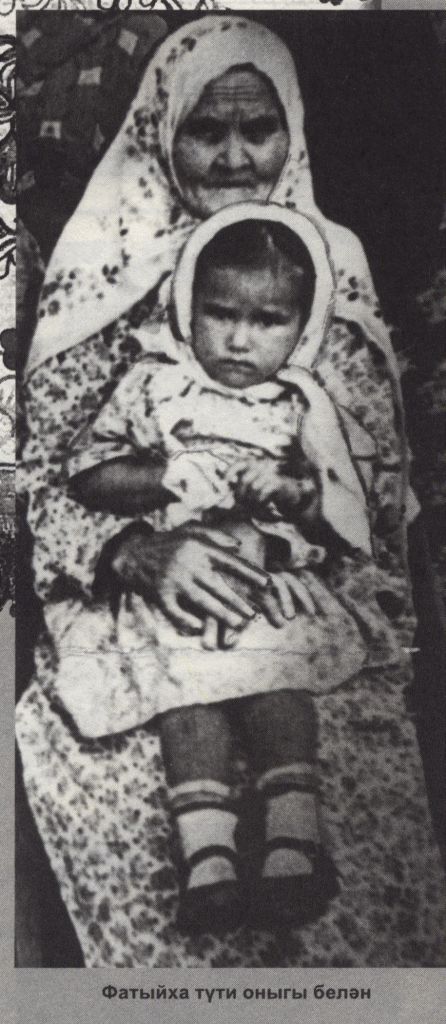 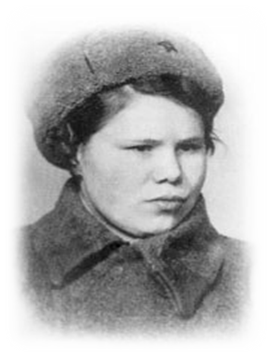 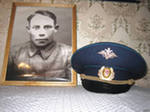 Герои из рассказов следопыта - писателя
Мать, потерявшая на войне восьмерых сыновей
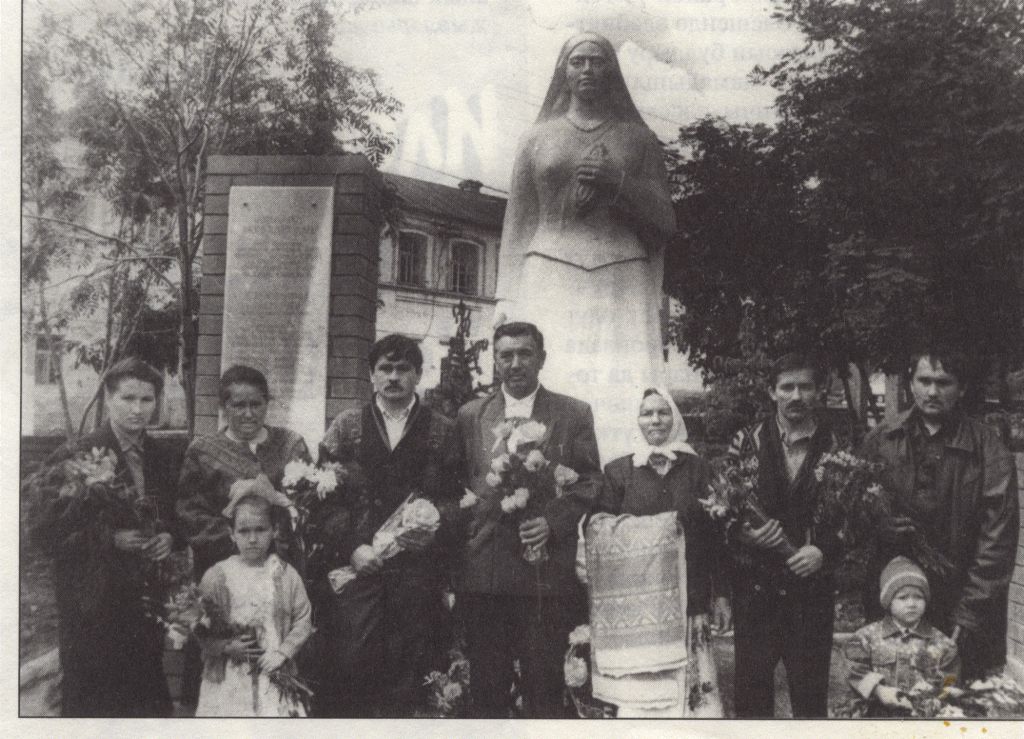 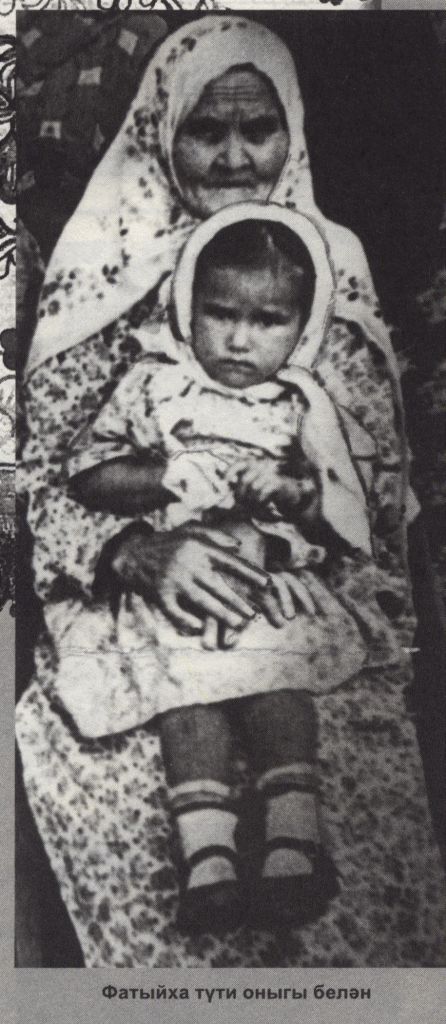 22 июня 1997 годав центре города Мамадыш на площади Памяти открылипамятник Матери
Фатиха апа с внучкой
Повторяя подвиг Гастелло...Спустя 59 лет...
Герои из рассказов следопыта - писателя
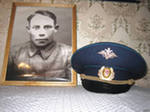 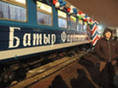 Фардетдин Сахабетдинов
Электропоезд имени Батыра Фардетдина
27 марта 1943 года экипажу штурмовика Ил-2 703-го штурмового полка 281-й штурмовой авиадивизии 14-й воздушной армии Волховского фронта - младшему лейтенанту Фардетдину Сахабетдиновичу Сахабетдинову и сержанту Егору Васильевичу Кретову был дан приказ нанести удар по врагу на линии между селом Карбусель и слободой Малукса Ленинградской области. При выполнении задания в самолет попал зенитный снаряд. Фардетдин приказал раненому стрелку-радисту прыгать, но тот отказался, не желая оставлять командира. Летчики решили направить горящий самолет на врага. Подойдя вплотную к вражеским укреплениям, они успели сбросить ещё две бомбы. Мощной ударной волной их подкинуло в небо, потом самолёт рухнул в болото... В 2002 году следопыты поисковой группы «Снежный десант» на берегу Невы, в кабине сбитого штурмовика Ил-2 обнаружили останки пилота и радиста.
Герои из рассказов следопыта - писателя
Отважная партизанка 
Загирова Чачка (Рита) Миннегалиевна
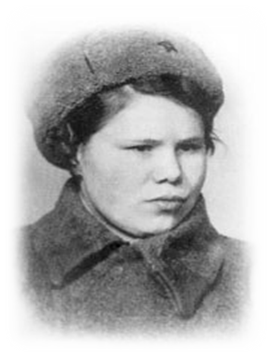 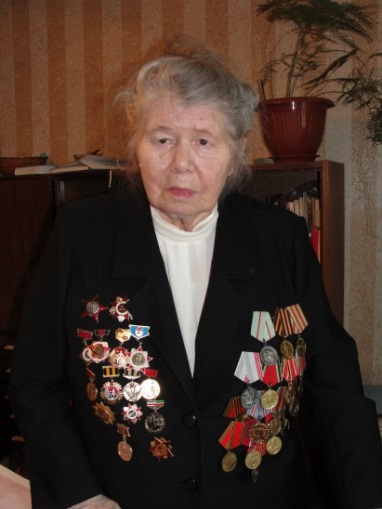 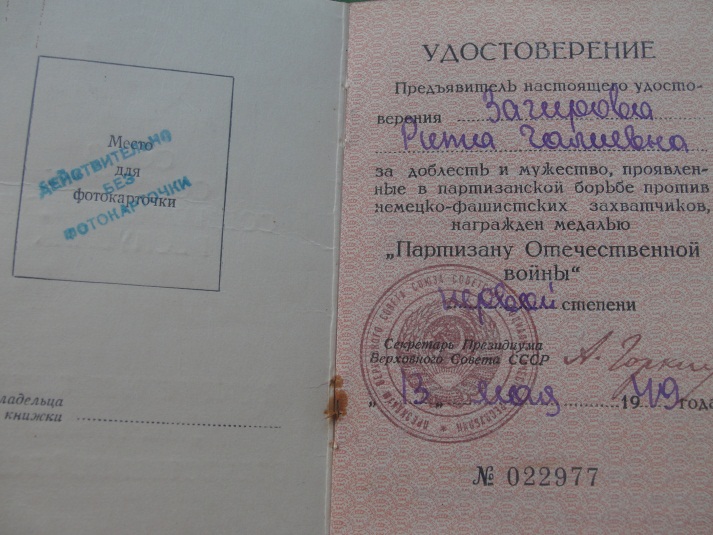 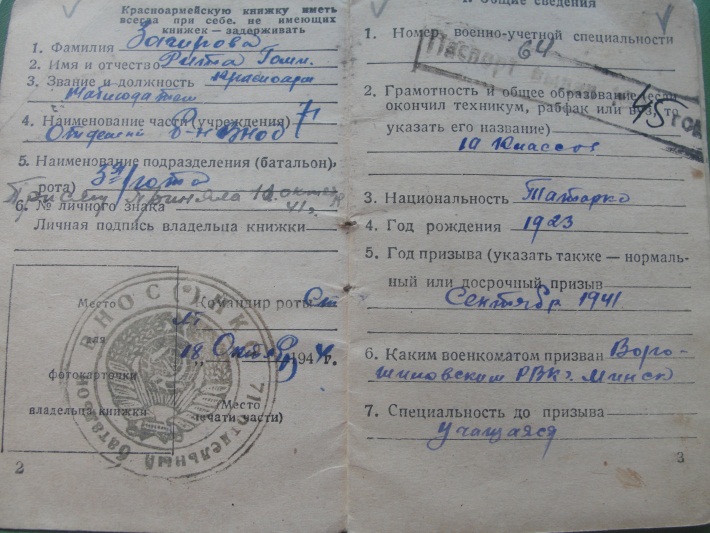 1941
2013
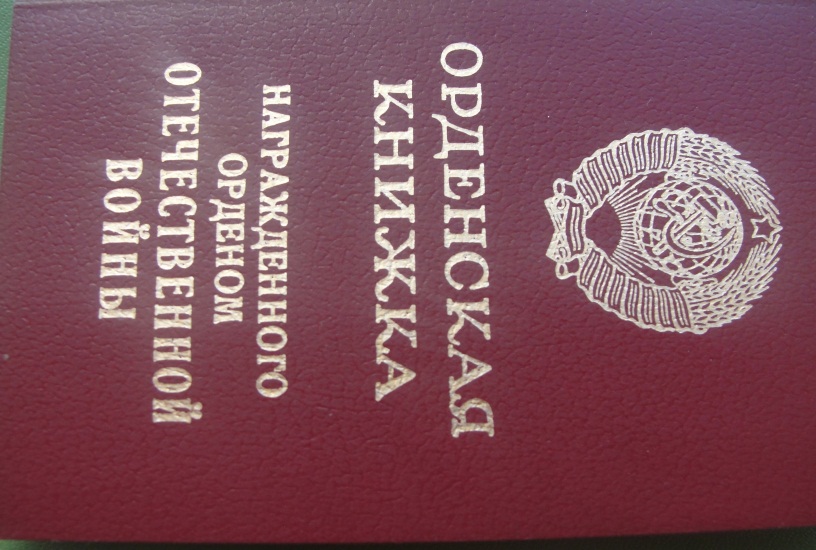 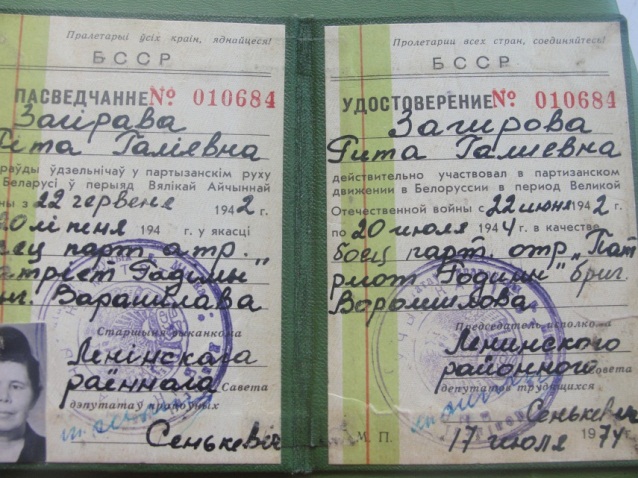 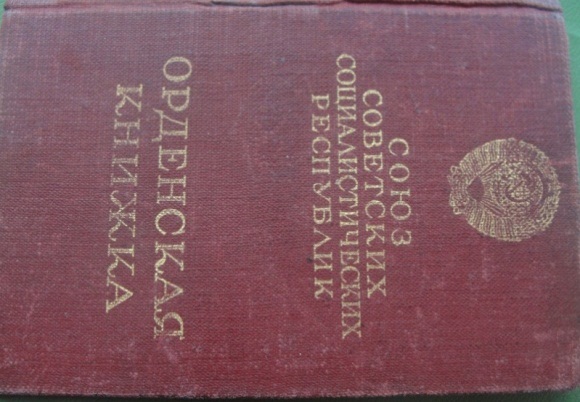 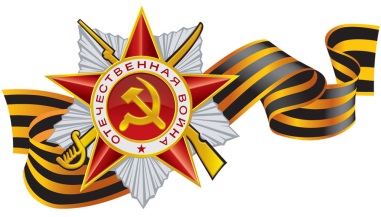 Свет Памяти-неугасаемый свет поколений
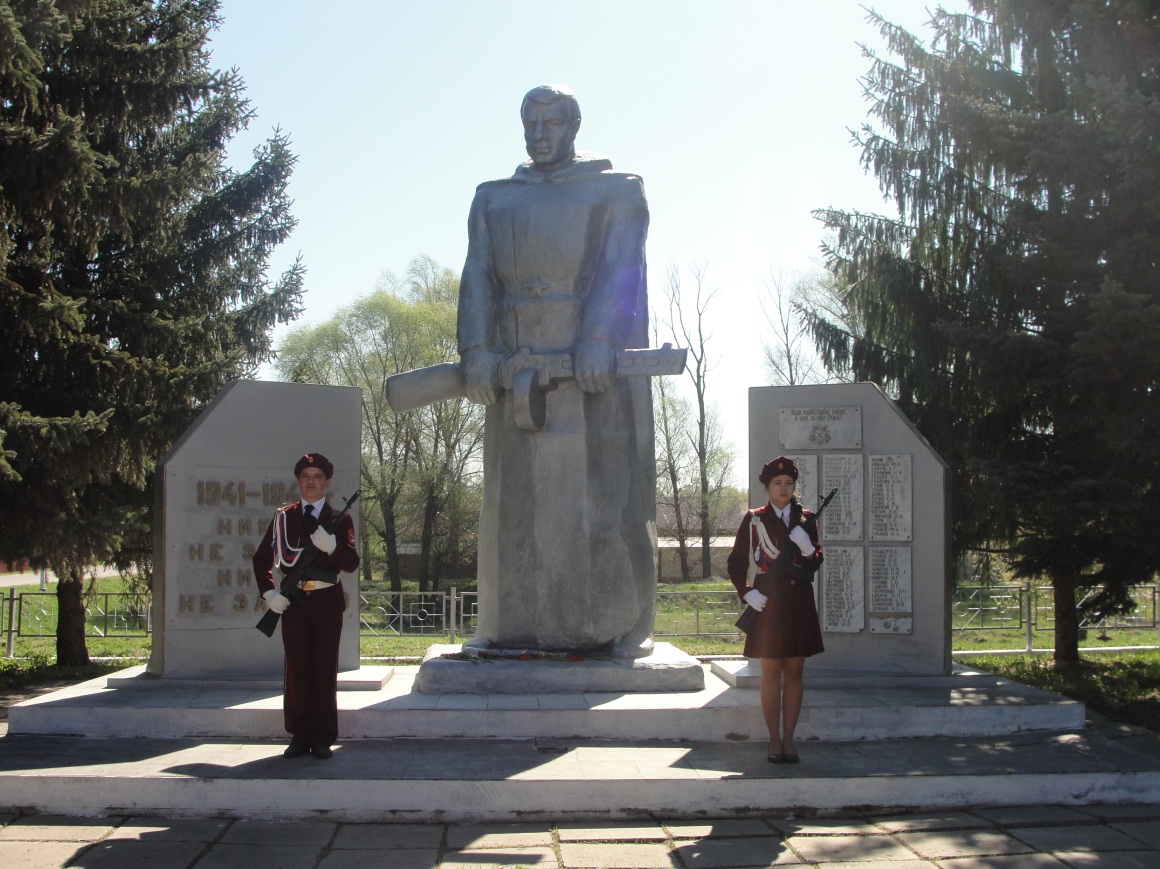 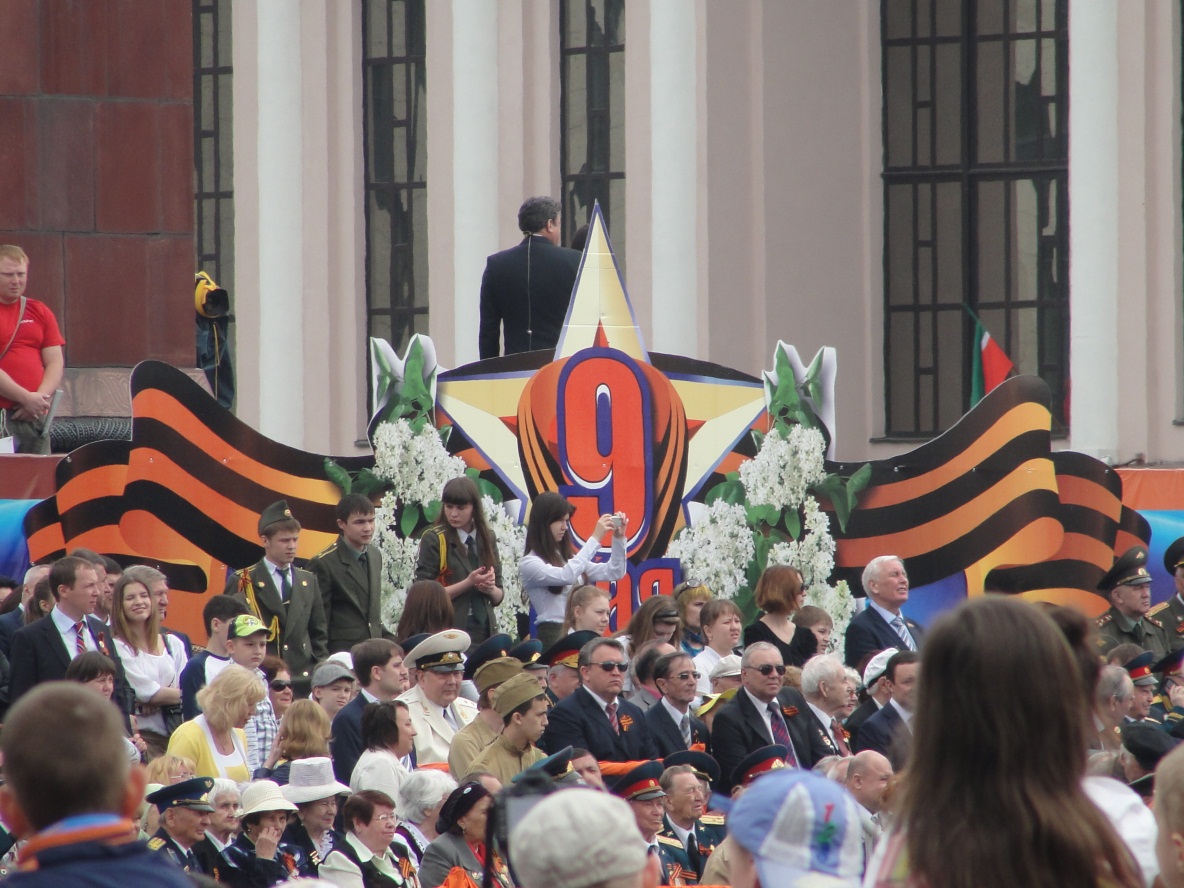 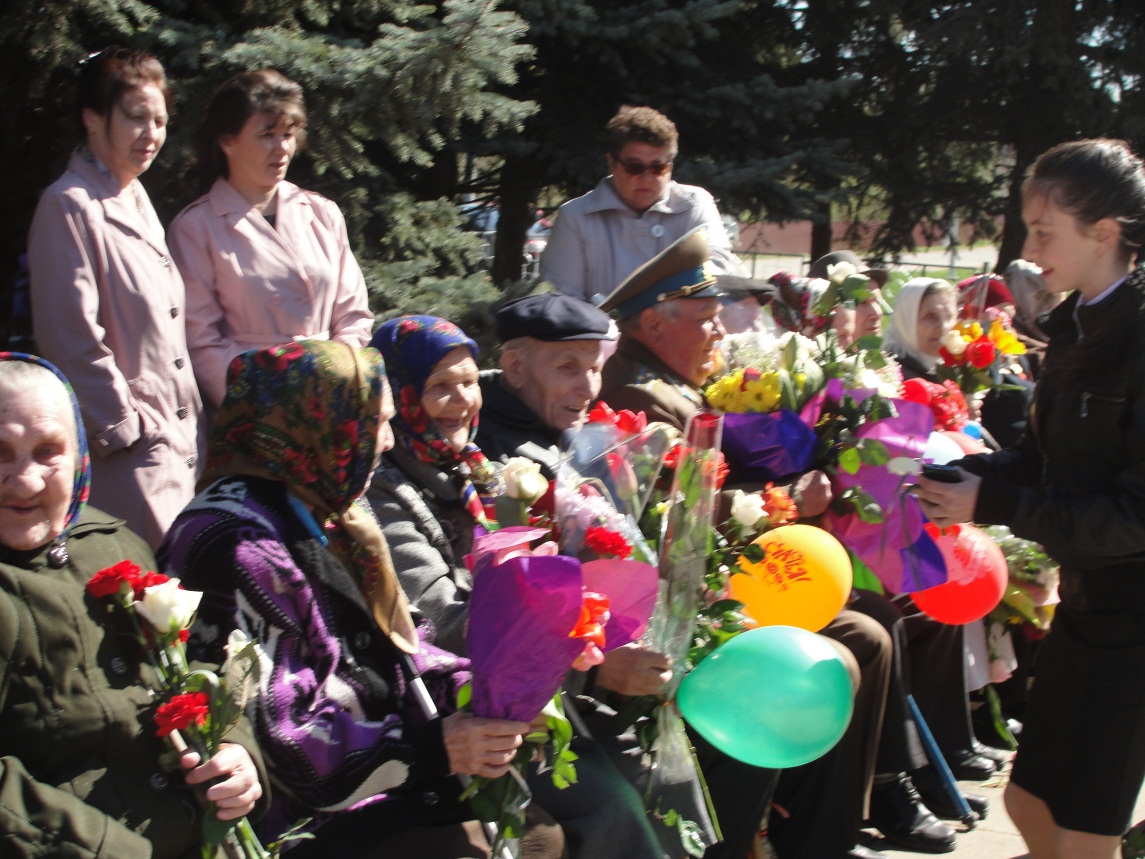 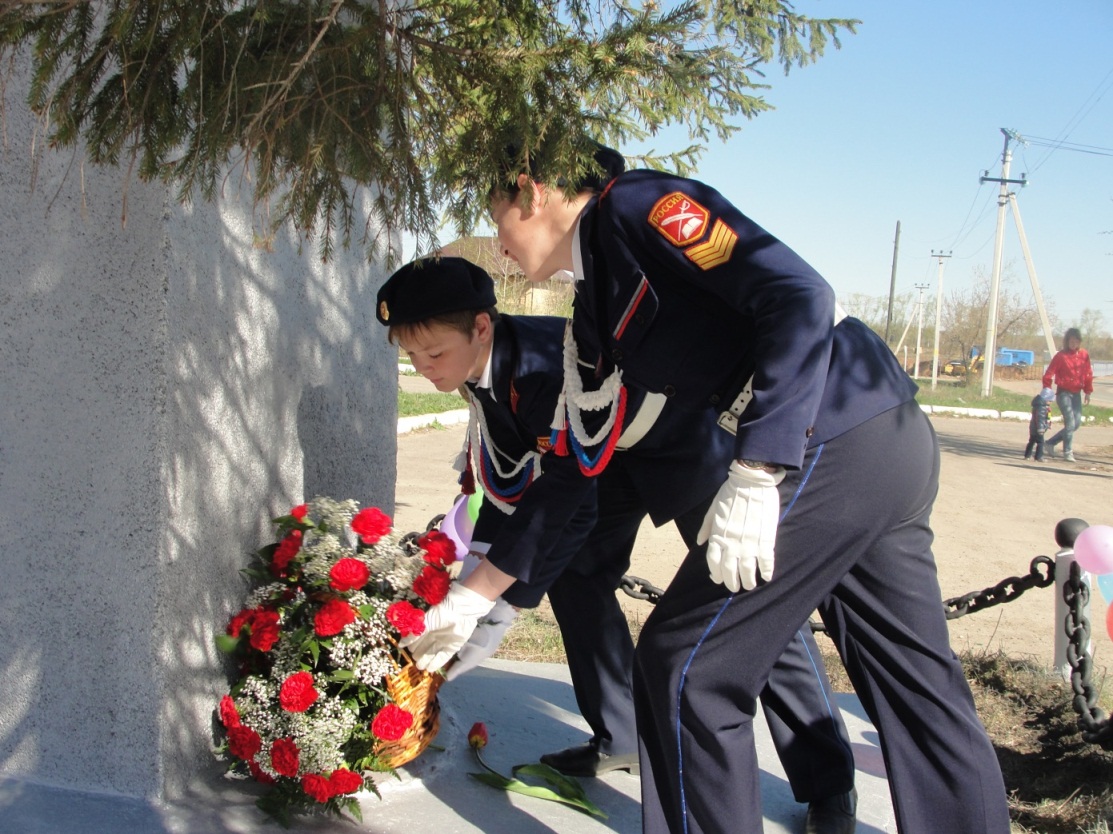